Проблема 
Энергоэффективности 
И 
Энергосбережения
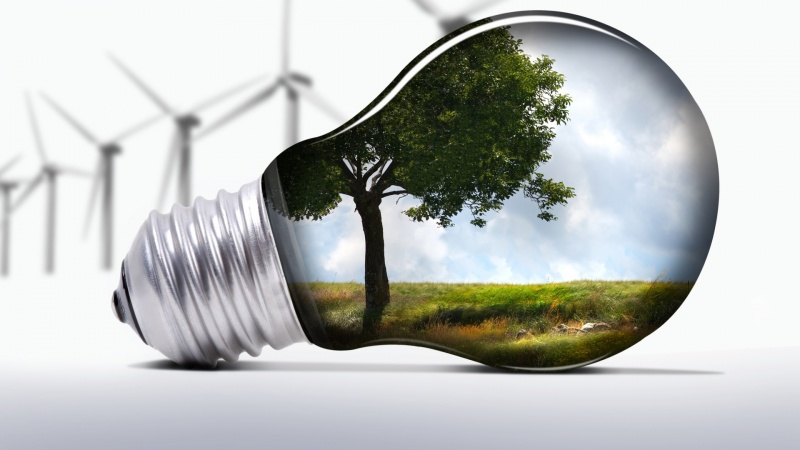 Шереметинская Александра,
ученица 10А класса, 
МБОУ «СОШ №10»
Цель:
изучение проблем и перспектив решения энергоэффективности на разных уровнях: государственном, городском , школьном
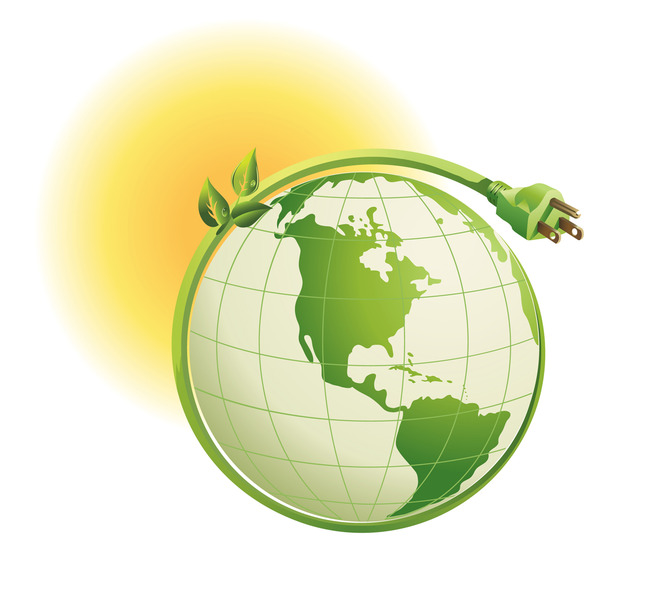 Задачи:
повысить осведомленность общества об экологических проблемах, связанных производством электроэнергетики;

изучить историю энергетической промышленности;

выяснить проблемы современной энергетики;

- разработать методы и способы эффективного энергосбережения
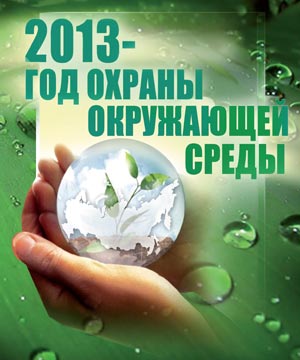 Целесообразность
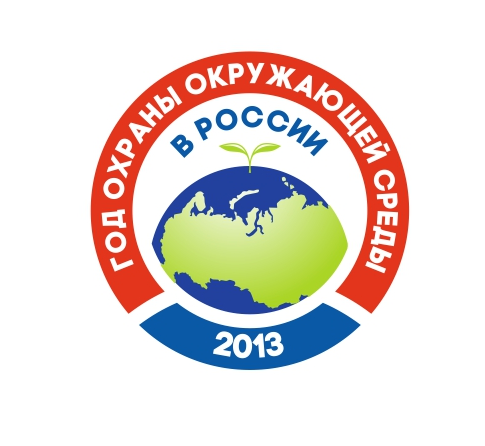 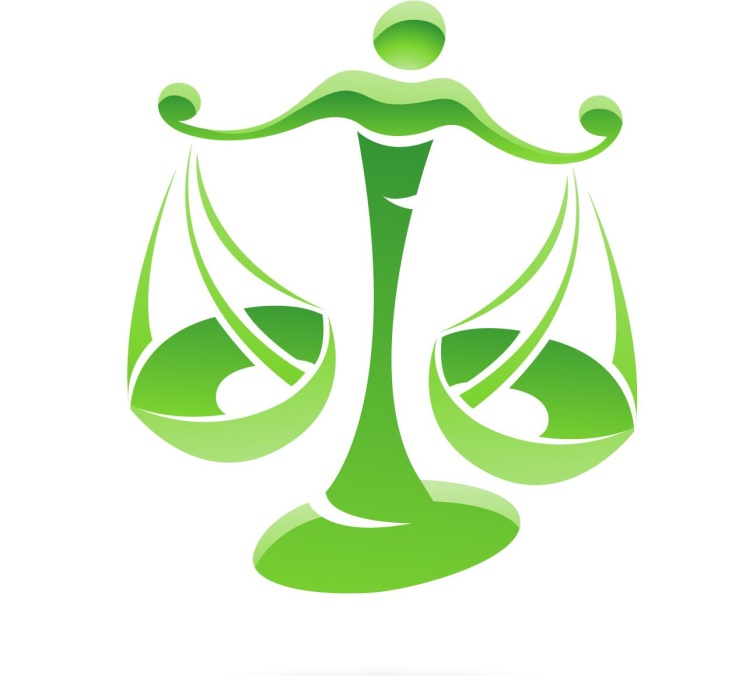 Ответственный выбор за необходимость и целесообразность своих потребностей
Что хочу, то и делаю!
Сколько хочу, столько беру!
Проблема:
недостаточность осведомленности общества об экологических проблемах. В том числе связанных с производством
актуальность
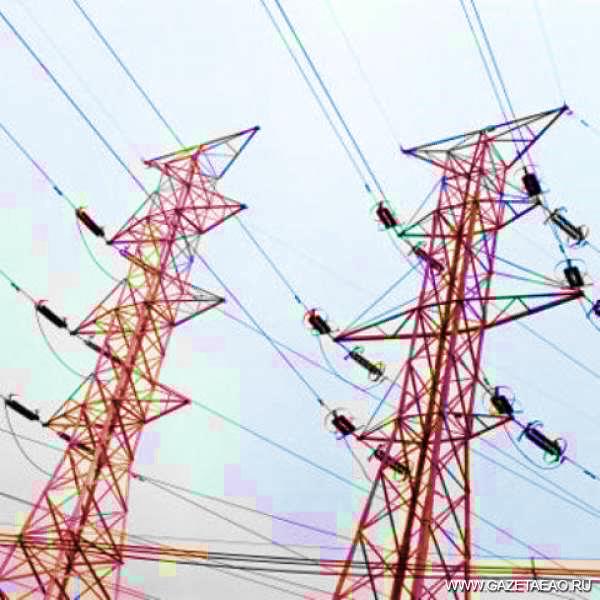 Энергетика:
основа развития производственных сил в любом государстве
  обеспечивает бесперебойную работу промышленности, сельского хозяйства, транспорта, коммунальных хозяйств.
 Основным потребителем электроэнергии остается промышленность, хотя ее удельный вес в общем полезном потреблении электроэнергии значительно снижается. 
Стабильное развитие экономики невозможно без постоянно развивающейся энергетики.
актуальность
Негативные последствия
Экологическая опасность - проблема для традиционных нефтедобывающих регионов, так как они загрязняют окружающую среду нефтью и нефтепродуктами.
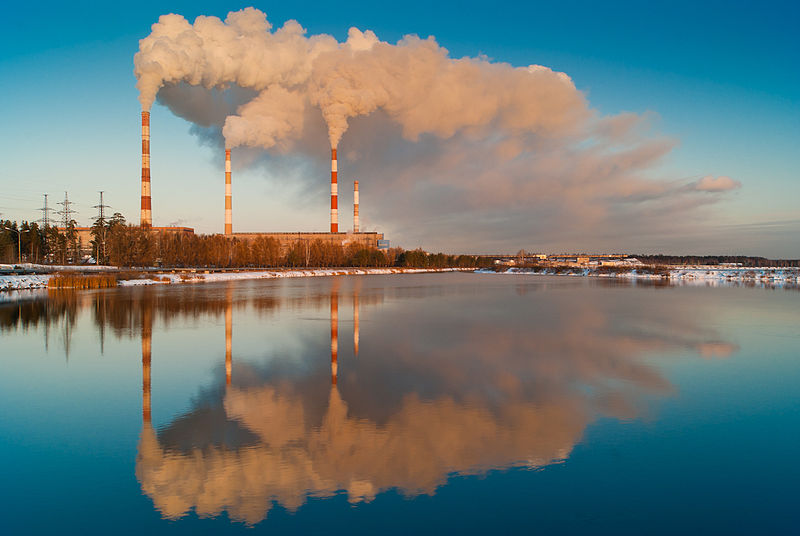 Структура изучения проблемы
Исследовательский этап – РЕФЕРАТ

1.1 Краткий экскурс в историю развития энергетики
1.2. Проблемы современной энергетической отрасли

Пути решения проблемы – МИНИ-ПРОЕКТ

2.1. Перспективы решения проблемы энергоэффективности на государственном уровне
2.2. Перспективы решения проблемы энергоэффективности на городском уровне.
2.3. Пути решения проблемы энергосбережения на уровне местного сообщества (на примере МБОУ «СОШ№ 10»
Исследовательский этап
Реферат «Проблемы энергосбережения и энергоэффективности»
Предмет исследования – энергетика как отрасль хозяйства
объект исследования – эффективность энергосбережения, проблема природосбережения
Гипотеза
большое потребление электроэнергии,  ведёт к исчезновению  ресурсов; 
при использовании энергосберегающего оборудования и осознанного экономия энергии  Россия может избежать природного кризиса.
методология
поисковый (обзор информационных источников), 
консультирование с учителями физики, географии, биологии.
Проблемы российской энергетики
1. Проблема физического и морального старения оборудования.
2. Диспропорции в топливо энергообеспечении.
3. Глобальные экологические проблемы: выброс дымовых газов в атмосферу, нагрев прямосточных вод
Решение проблемы
Решение проблемы на 
государственном уровне
1Реконструкция и перевооружение электростанций. Наиболее экологически чисты это парогазовые электростанции, которые подходят для газо-нефтяных районов.

2. Ужесточение контроля за соблюдением экологических требований к работе ЭС.

3. Подготовка высококвалифицированных специалистов в области природоохранной деятельности.
Решение проблемы на городском уровне
Решение проблемы на   уровне местного сообщества
Формирование  экологической ответственности

Уменьшение нецелесообразных  потребностей  в энергоресурсах

Решение проблемы природосбережения
Решение проблемы на   уровне местного сообщества
Реализация проекта «Энергия природы: шаг навстречу»
Цель – формирование эмоциональной причастности к проблемам природосбережения и экологической культуры школьников

Необходимые ресурсы: 
1.Участники проекта –учащиеся эколого – краеведческого объединения «Туесок» (7 – 9 классы)
2. Технические средства – компьютер, принтер.
3. Источники информации – интернет –ресурсы, научно-популярная литература, современные периодические издания научной тематики.
 
Схема управления проектом:
Руководители: Люфт Е.В., учитель биологии, эколог
	           Лавренюк А.Н., учитель физики
Организаторы: учащиеся эколого – краеведческого объединения «Туесок»
Участники проекта: учащиеся. Родители, педагогический коллектив МБОУ «СОШ №10»
Результаты работы над рефератом
Знакомство с историей развития энергетики;
Изучение  видов  энергии, 
Выяснение  их положительных и отрицательных характеристик
Выяснение  проблем современной российской энергетики
Ожидаемый результат от проекта
Разработка  путей решения проблемы энергосбережения в образовательном учреждении,
- Привлечение  внимание общественности к проблеме энергосбережения
- Убеждение общественности  в том, что экономия энергии позволяет сберечь природные ресурсы.
Спасибо 
за внимание!